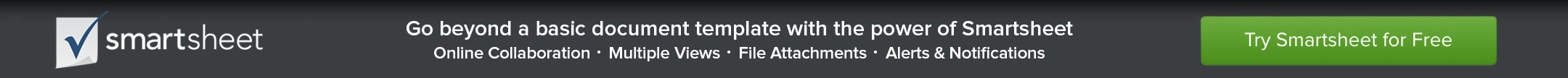 KANBAN CARD